Molecular Biology and Biotechnology
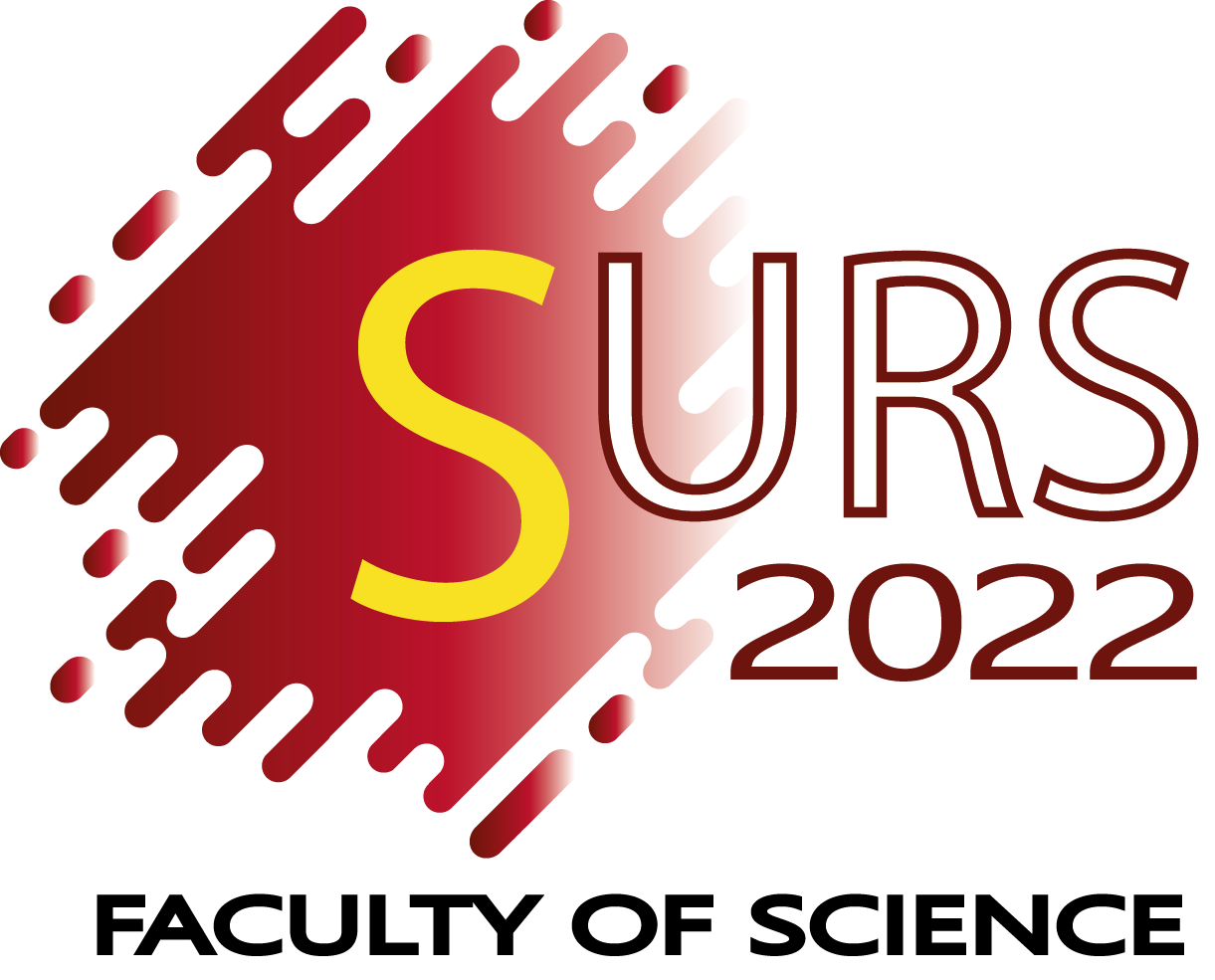 Estrogen‐dependent expression of the tissue kallikrein gene (Klk1) in the mouse uterus and its implications for endometrial tissue growth
2024
Uthpala RAJARATNE
Department of Molecular Biology and Biotechnology
Faculty of Science
University of Peradeniya
October 11, 2024
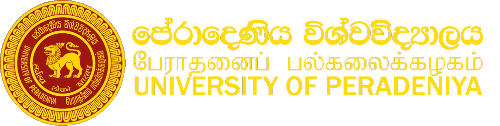 Background and Aims
Research Questions/Hypothesis/Objectives
Results and Discussion
Conclusions & Future Directions